TABLO BİÇİMLENDİRME
Şimdi yine tablo oluştururken kullanılan etiketler …
caption etiketini tablo başlığı oluşturmak için kullanılır ve bu etiket table  etiketinin hemen altına yazılır. 
Örnek:
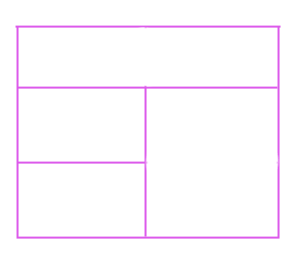 Tablolarda bulunan hücrelerden bazılarının birleştirilmesi gerekebilir. Bu durumda rowspan ve colspan parametrelerini td veya th etiketine eklenmelidir.
Dikkat edilirse en üstteki satırda bulunan hücreler birleştirilmiştir. Sağa doğru bir birleşme olduğu için colspan parametresi kullanıldı. 2 sayısı ise kaç tane hücrenin birleştiğini göstermektedir.
Tablo için table etiketi açılır.
İlk satır için tr etiketi açılır.
İlk satırda bulunan ilk hücreye bakılır. Eğer birleştirilmiş hücre ise rowspan veya colspan ile td eklenir.
Birleştirilmiş değilse td açılır ve kapatılır.
Aynı şekilde diğer hücrelere de bakılır ve td'ler oluşturulur.
Sona gelindiğinde tr kapatılır.
Aynı işlemler bütün tr'ler için yapılır.
CSS ile tabloları biçimlendirmesi. Öncelikle tablolara özgü aşağıdaki CSS özellikler incelendiğinde:
table-layout: table etiketine eklenen bu özelliğin karşısına fixed yazıldığında bütün sütunlar eşit genişlikte olur.

border-collapse: table etiketine eklenen bu özelliğin karşısına collapse yazılarak hücreleri oluşturan kenarlıklar tek çizgi şeklinde gözükür.
caption-side: Sadece caption etiketine eklenebilecek bu özelliğin karşısına top, left, right ve bottom yazarak tablo başlığının konumunu değiştirilir.
table border="1">
<caption>Web Tasarımında Kullanılan Bazı Programlar</caption>
<tr>
    <th>Program</th>
    <th>Üretici</th>
    <th>Açıklama</th>
</tr>
 
<tr>
    <td>Dreamweaver</td>
    <td>Adobe</td>
    <td>Kod editörü</td>
</tr>